ERASMUS+UČNA MOBILNOST DIJAKOV
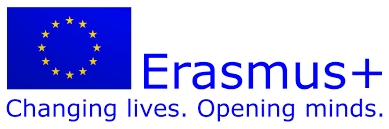 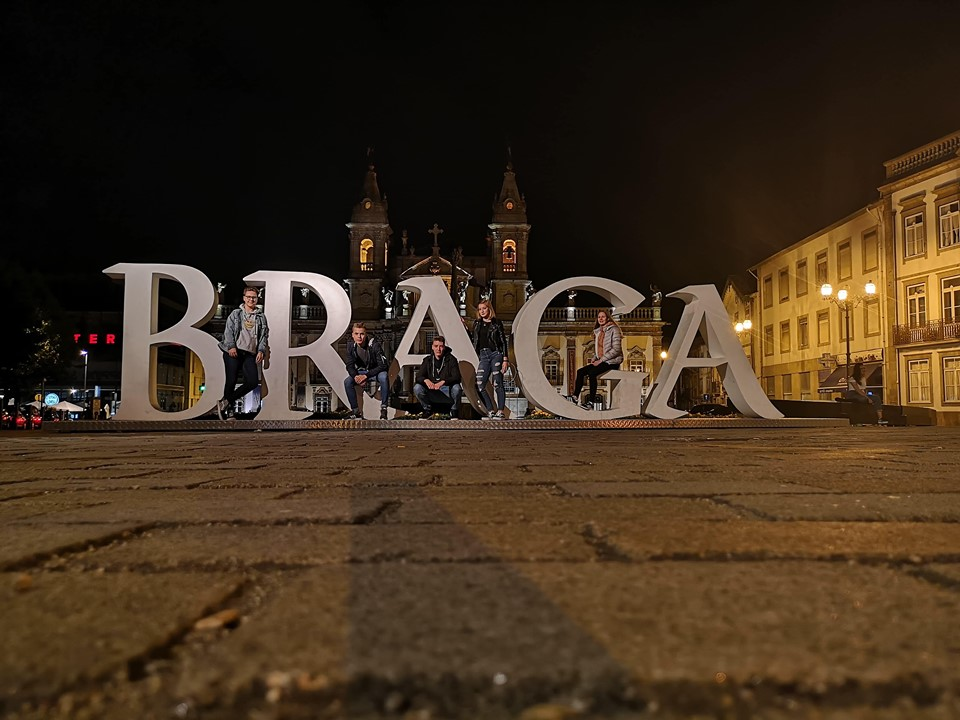 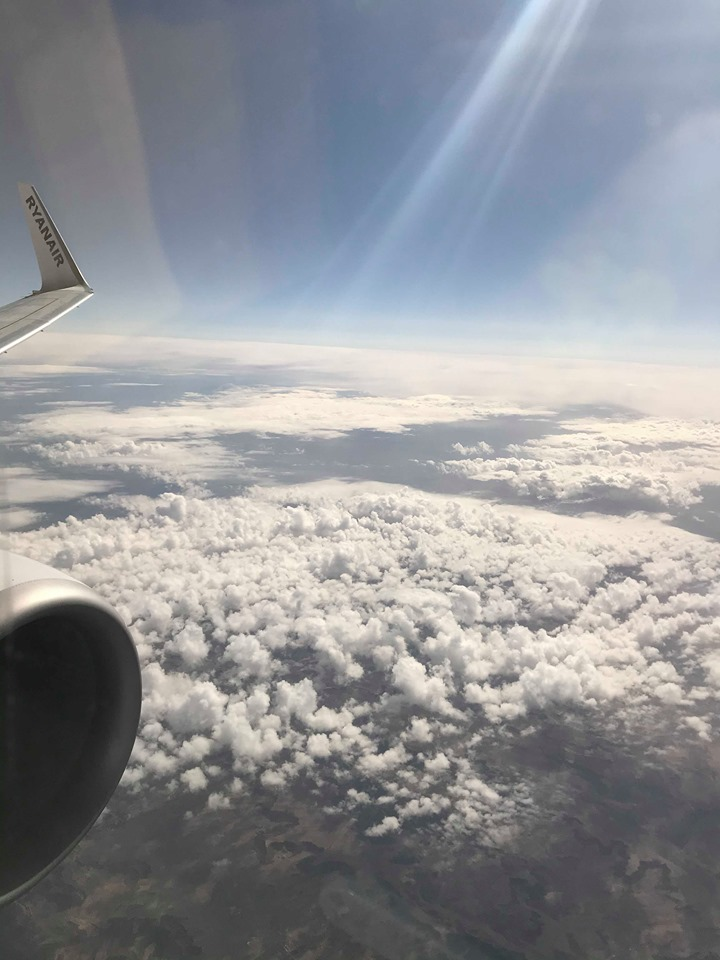 „SPREJEMAMO
PRILOŽNOSTI“

BRAGA 2019
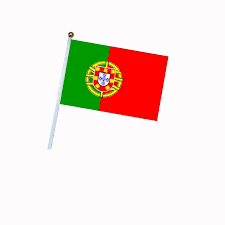 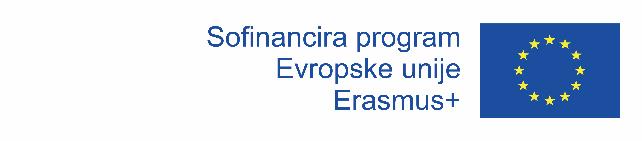 PRIJAVA DIJAKOV
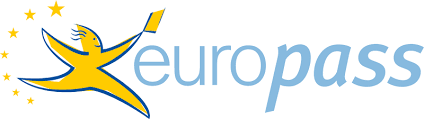 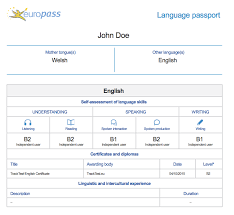 PRIJAVNICA
MOTIVACIJSKO PISMO
EUROPASS CV
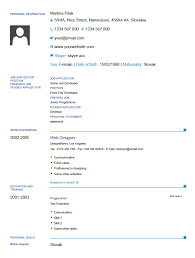 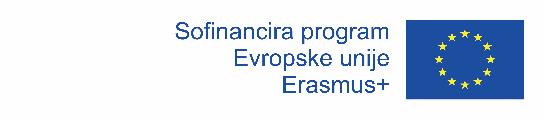 PRIPRAVE PRED MOBILNOSTJO
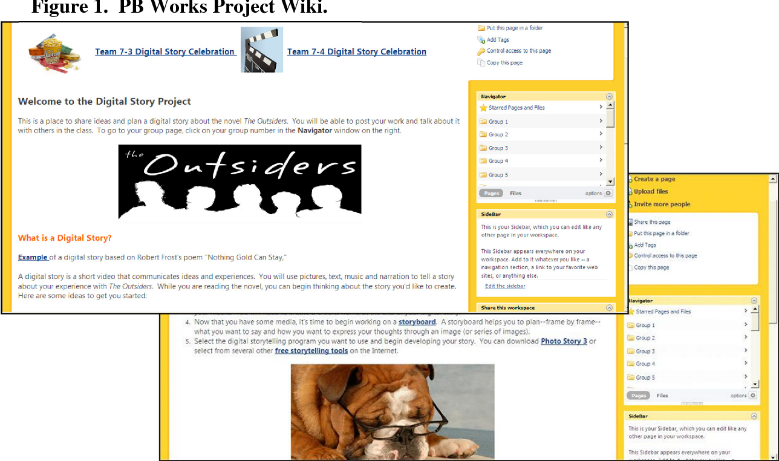 PB WORKS
JEZIKOVNE 
KULTURNE 
PSIHOLOŠKE 
ORGANIZACIJSKE
RAZDELITEV NALOG
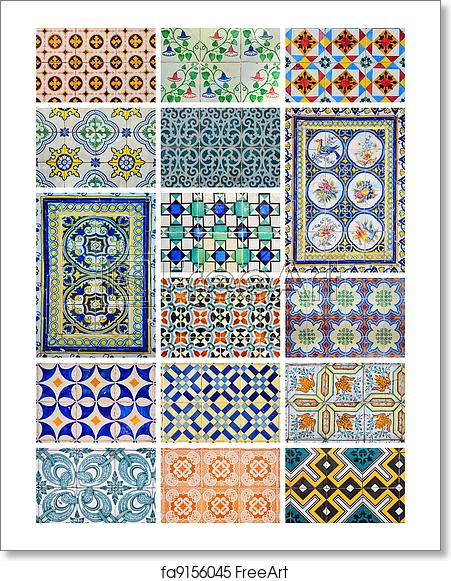 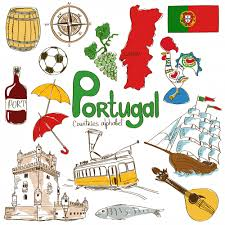 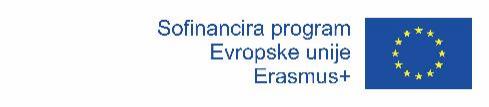 OLS SPLETNA JEZIKOVNA PODPORA – ONLINE LINGUISTIC SUPPORT
OLS je brezplačna spletna platforma za učenje jezikov, namenjena udeležencem programov Erasmus+
OLS ponuja spletna preverjanja jezikovnega znanja in tečaje
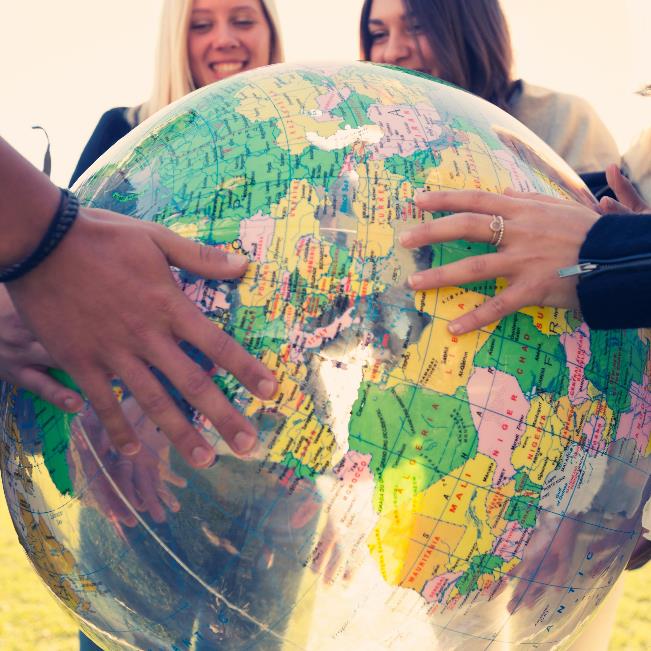 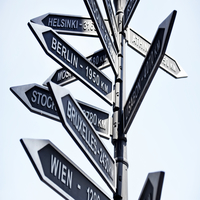 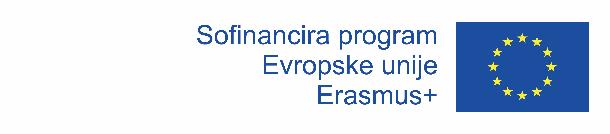 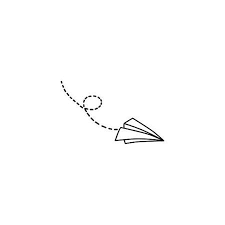 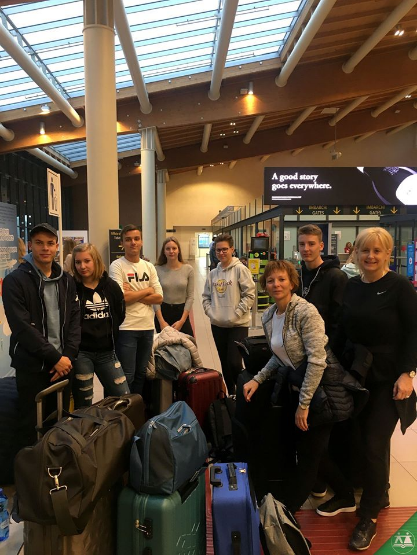 ODHOD
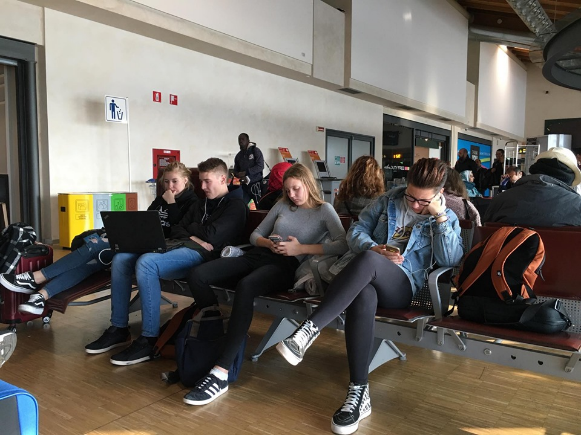 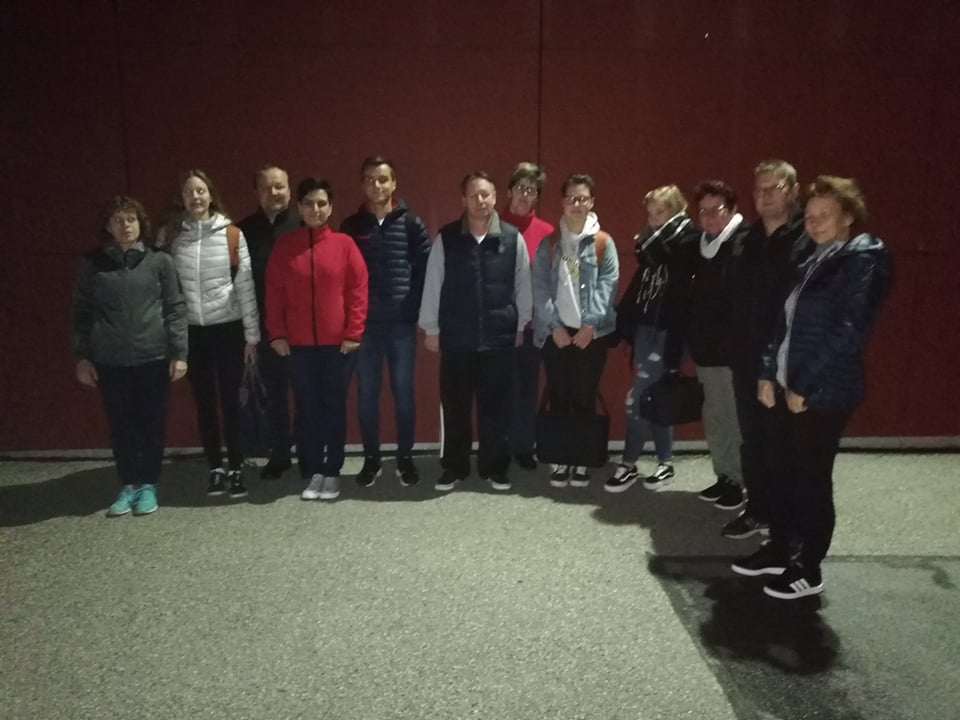 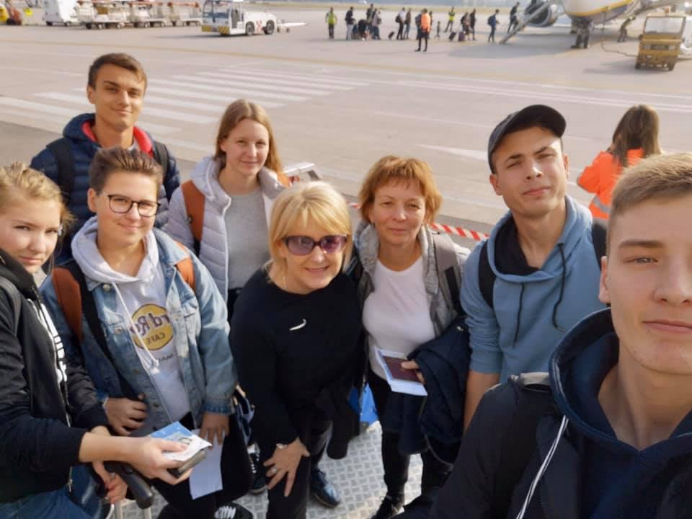 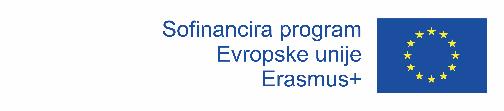 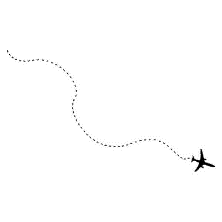 LENDAVA

PORTUGALSKA
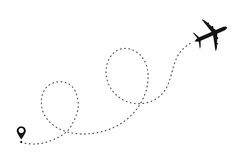 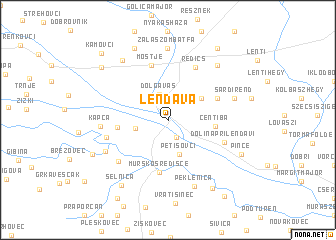 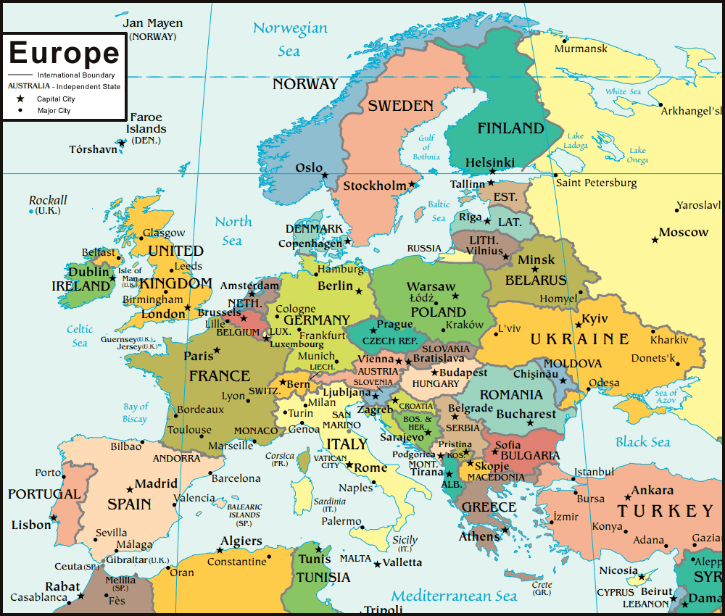 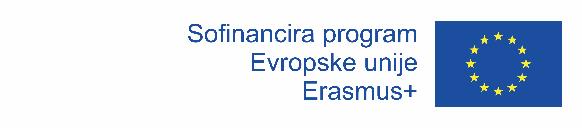 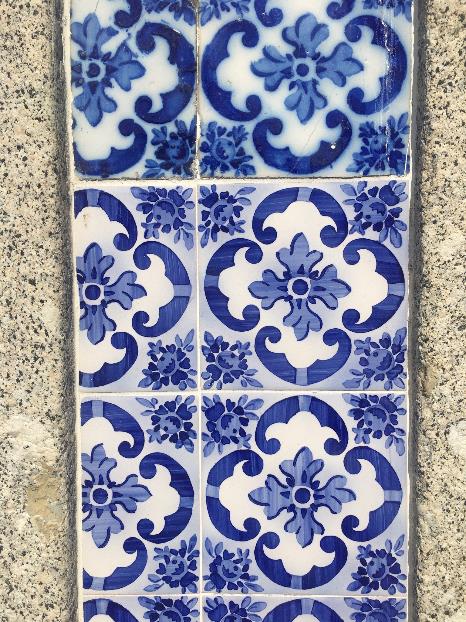 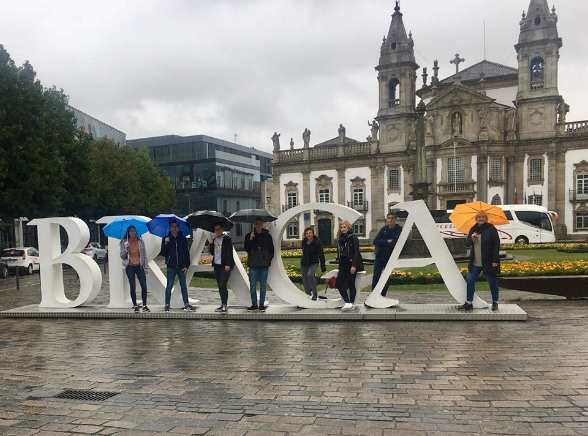 BRAGA
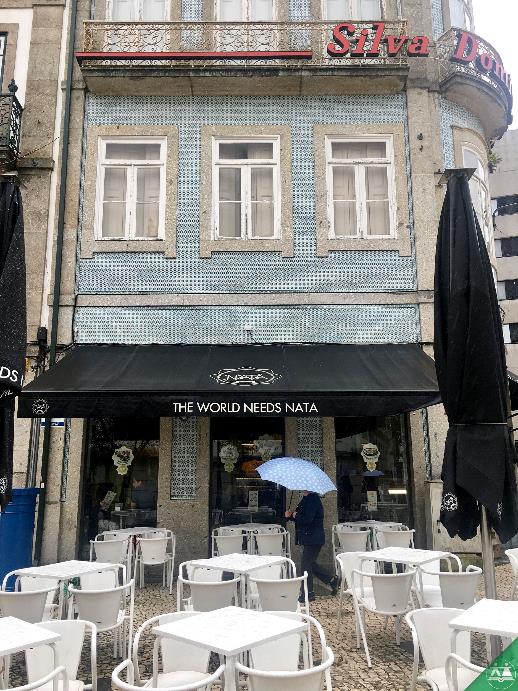 PORTUGALSKA
10 MIO PREBIVALCEV
DOURO, TEJA
TRETJE NAJVEČJE URBANO MESTO
130.000 PREBIVALCEV
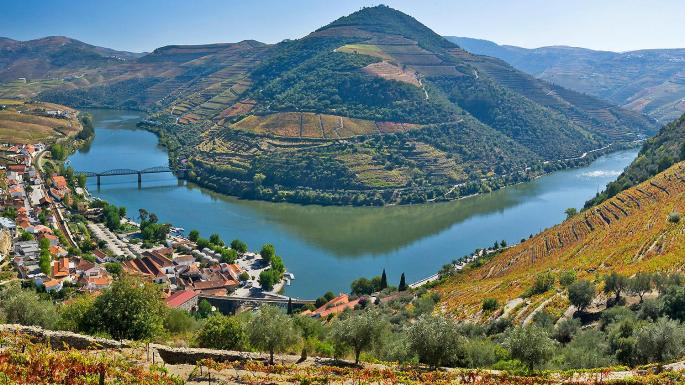 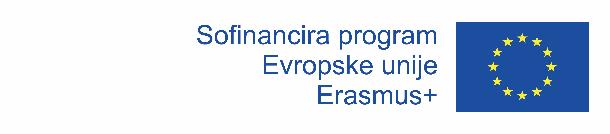 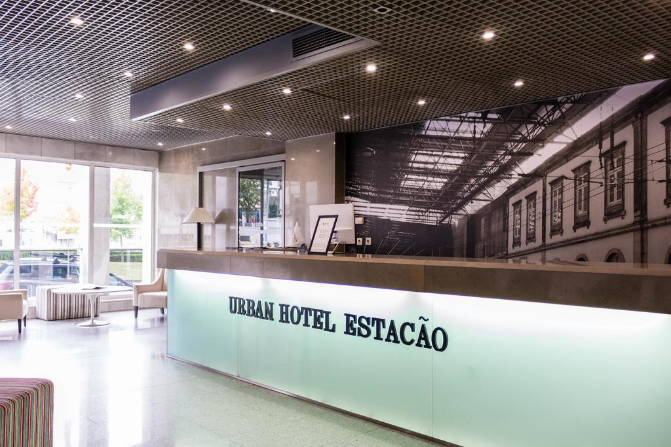 URBAN HOTEL Estação
SLOVENCI
HRVATI
ČEHI
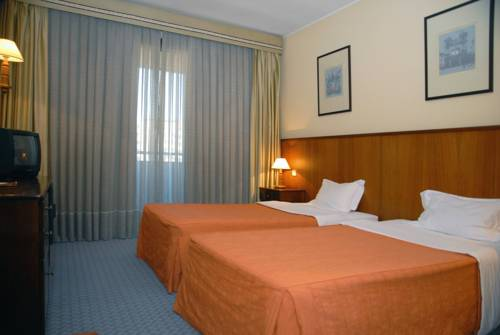 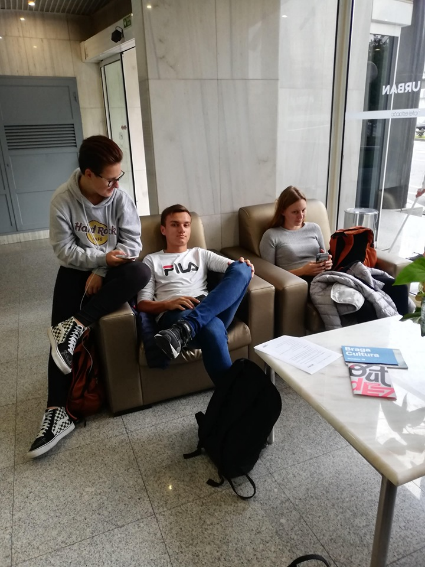 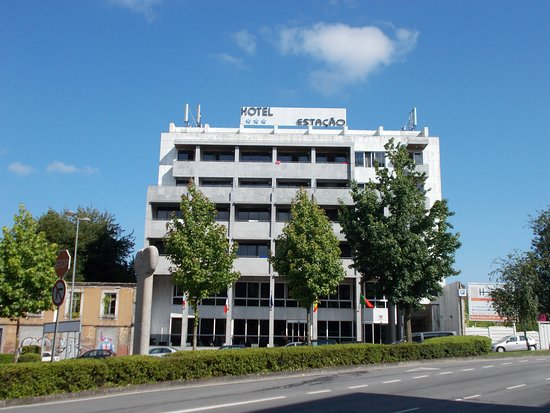 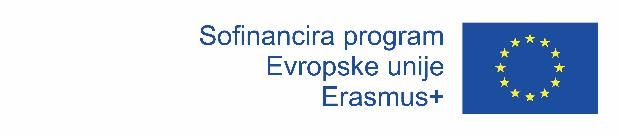 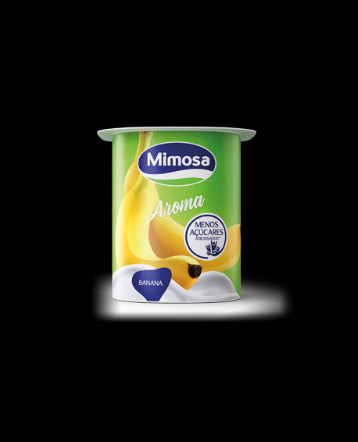 ZAJTRK
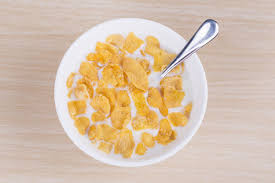 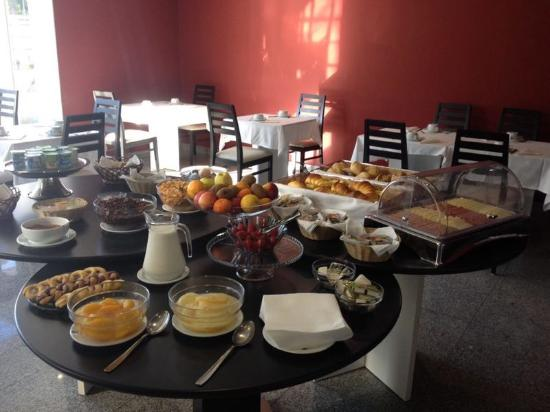 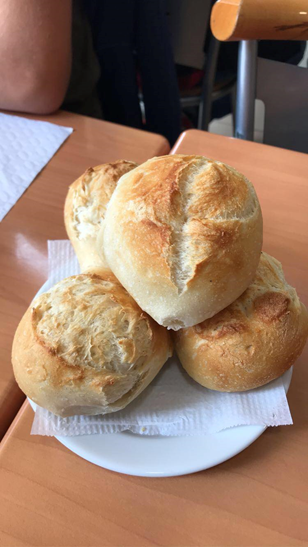 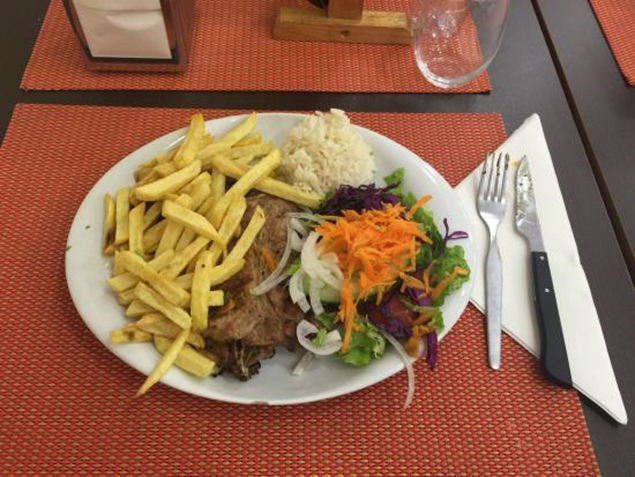 KOSILO
NA DELOVNEM MESTU
KEMIKI MENZA POLEG LABORATORIJA
STROJNIKI CAFFETARIA LUA
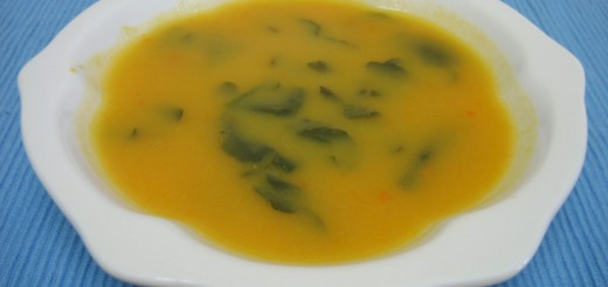 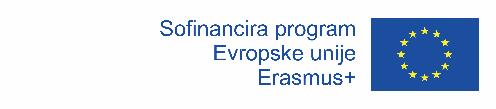 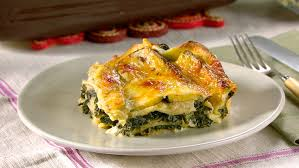 VEČERJA
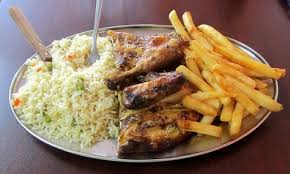 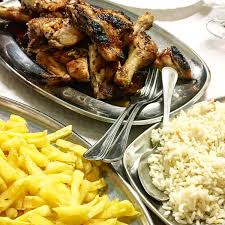 TIPIČNO PORTUGALSKO
MORSKA HRANA  - RIBA POLENOVKA NA 1000 NAČINOV
NATA – SLADICA Z JAJČNO KREMO IN SMETANO
PORTOVEC, VINO VERDE – ZELENO PENEČE VINO
ESPRESSO
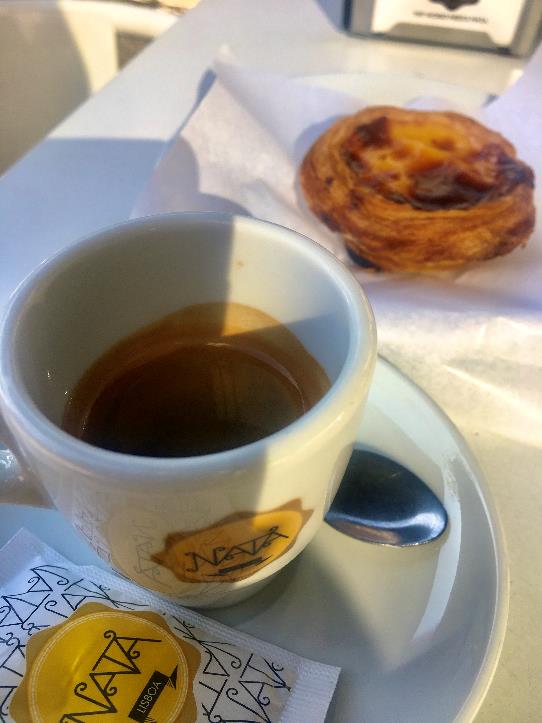 LABINA
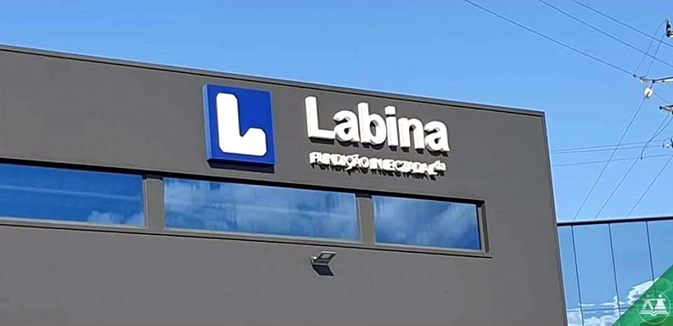 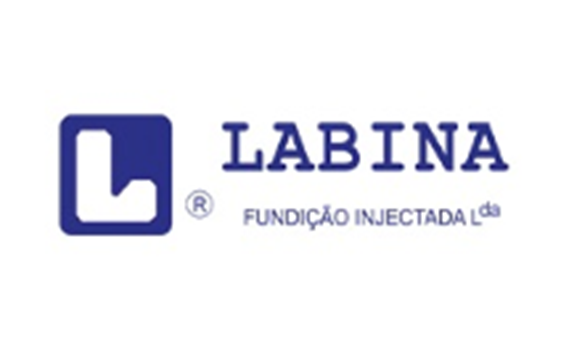 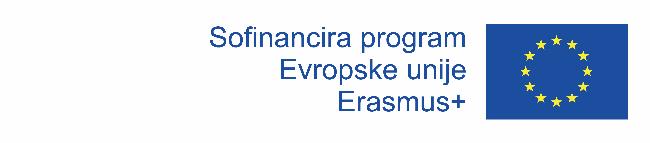 VSAKODNEVNA POT DO DELOVNEGA MESTA:
Bragamob kombi- 08: 45

DELOVNIK:
09: 00- 16: 00

PAUZA:
10: 00- 10: 05
15: 30- 15: 35

KOSILO:
12: 30- 13: 30, Restavracija Lua
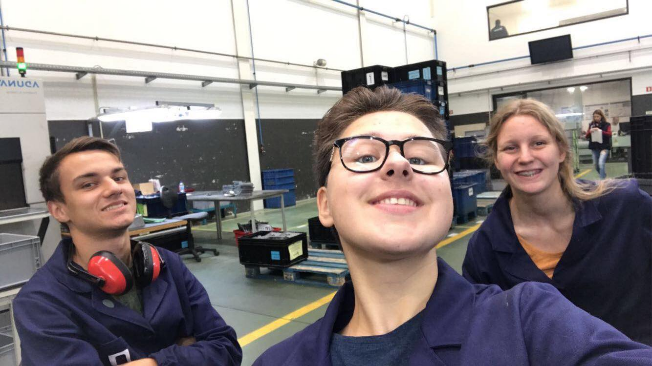 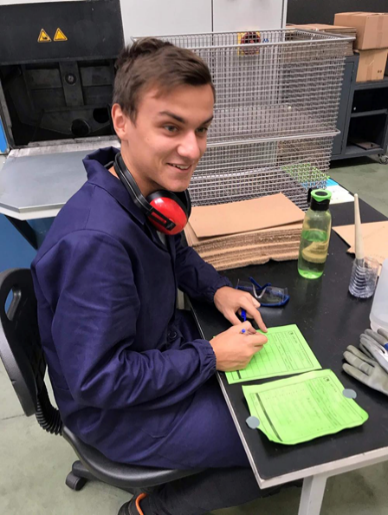 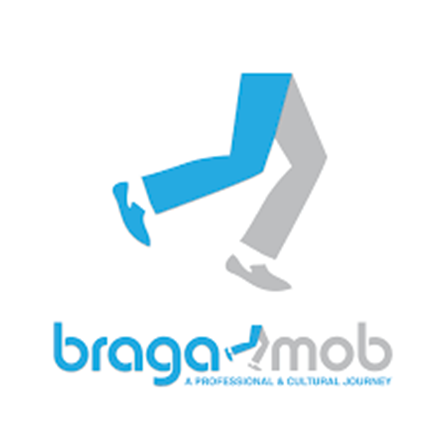 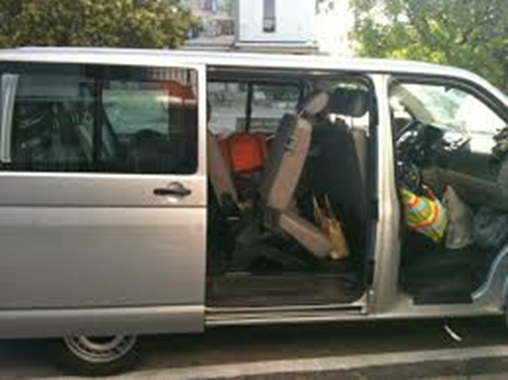 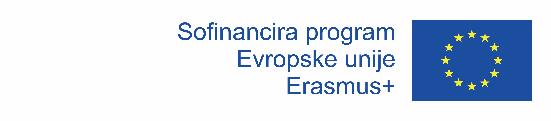 CNC STROJ,ČISTILNI STROJ
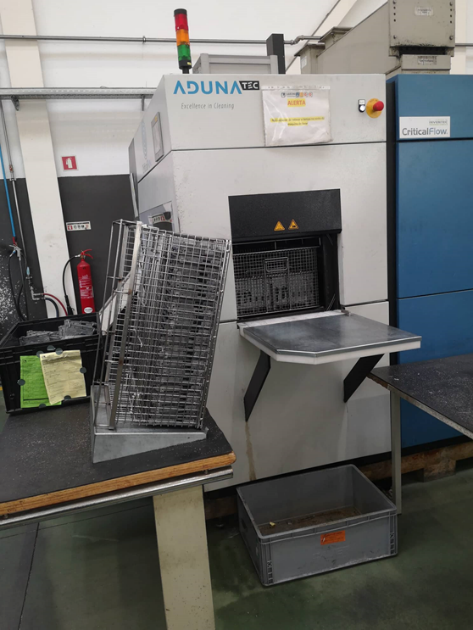 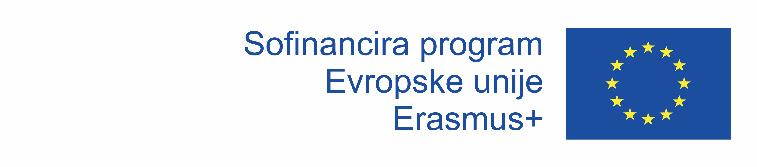 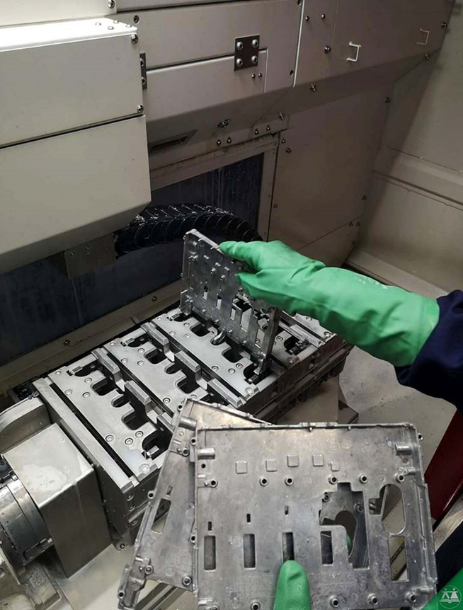 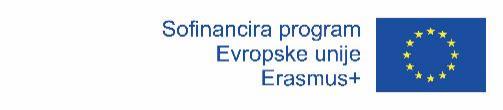 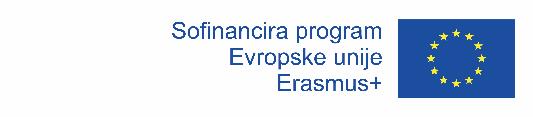 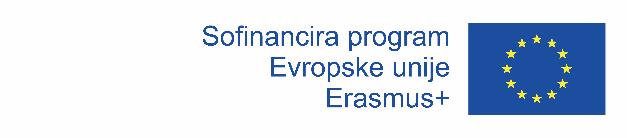 ZADNJI DAN
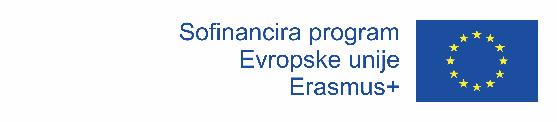 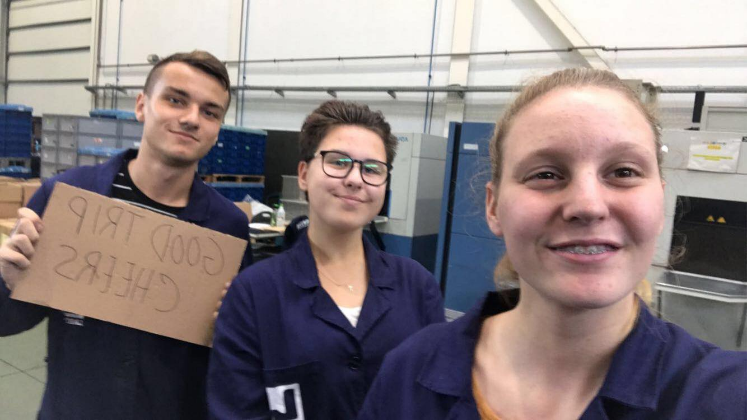 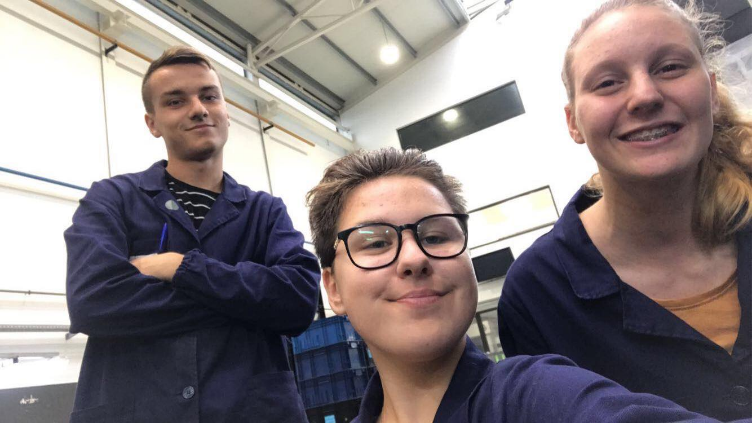 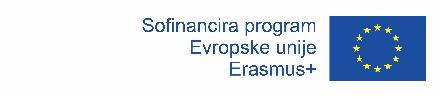 LABORATORIJ A2
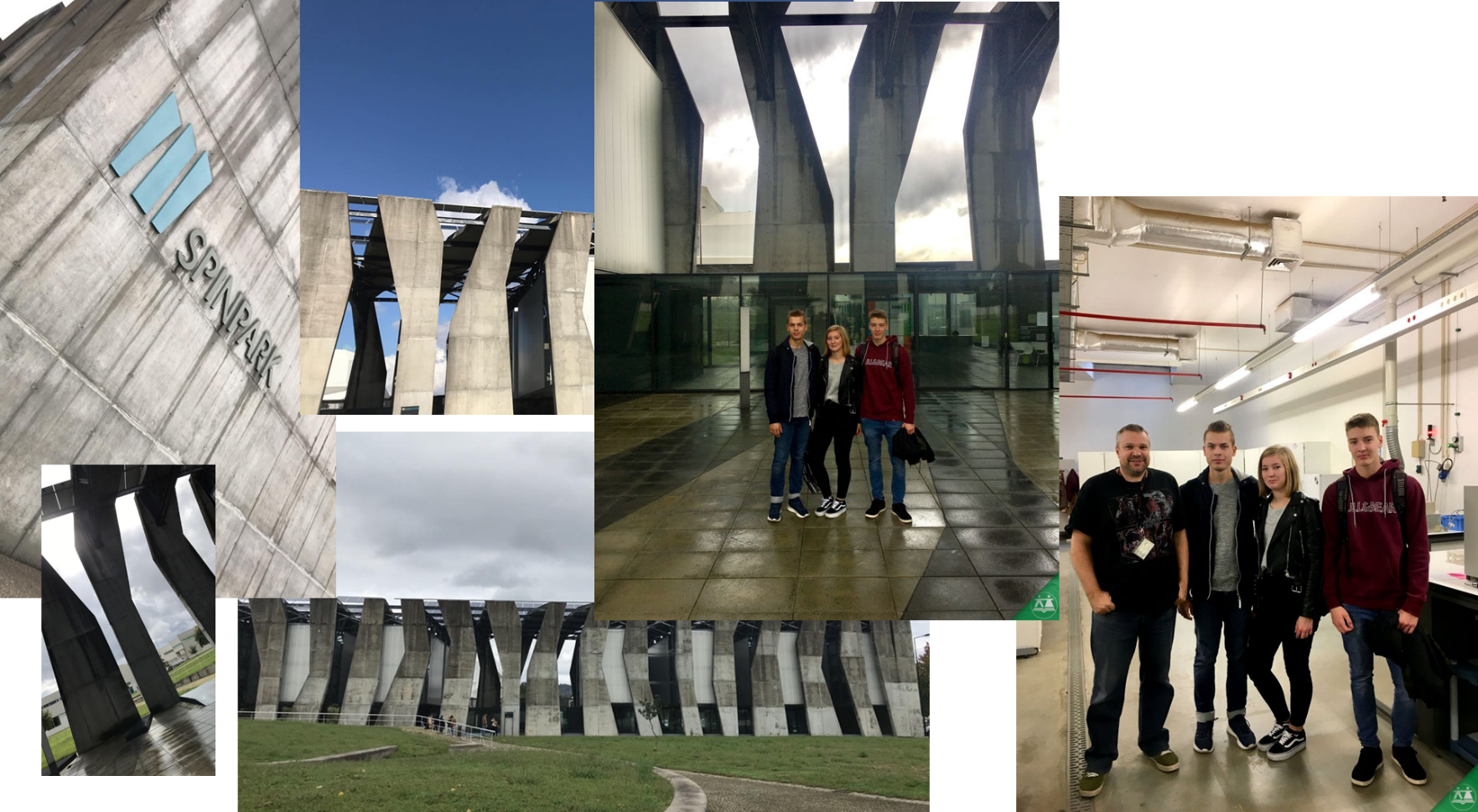 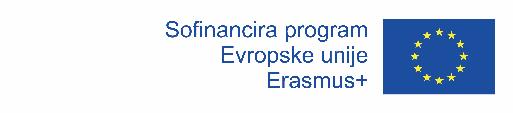 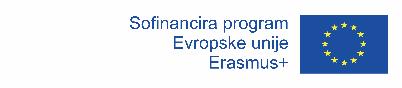 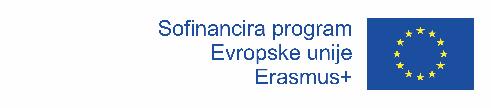 1. TEDEN
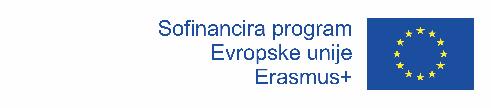 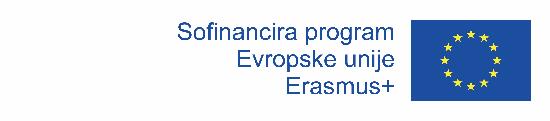 2. TEDEN
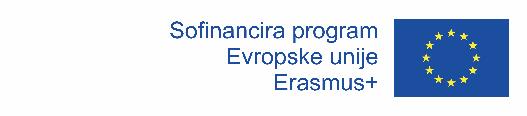 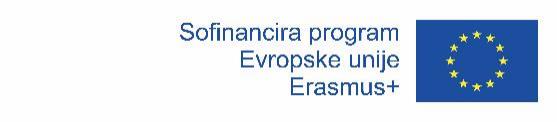 3. TEDEN
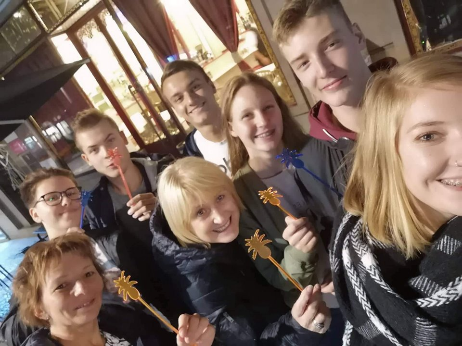 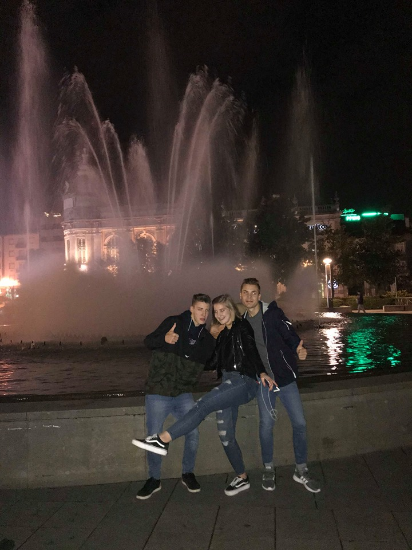 VSAKDANJIK
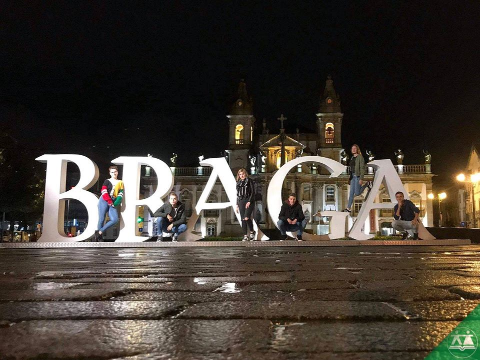 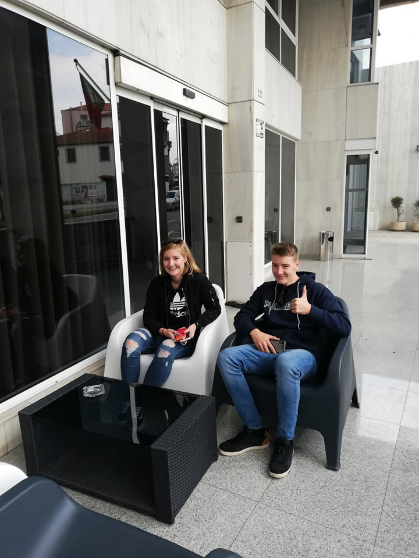 POČITEK PO DELU
PROSTI ČAS
NAKUPOVANJE BRAGA PARQUE
RAZISKOVANJE MESTA
OGLEDI
UNO
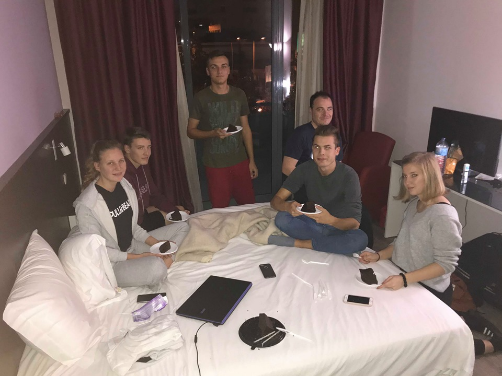 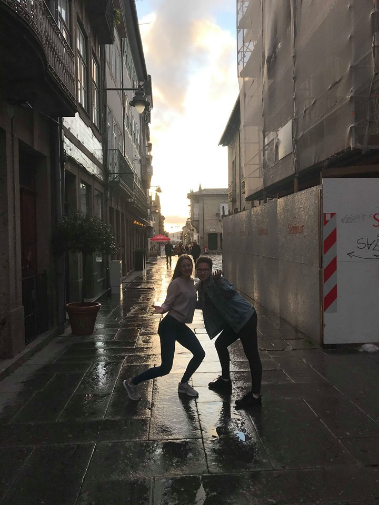 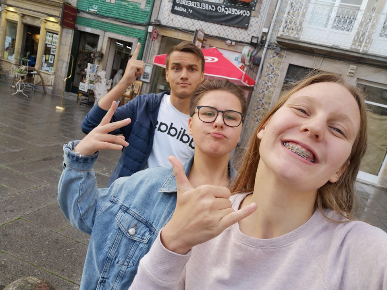 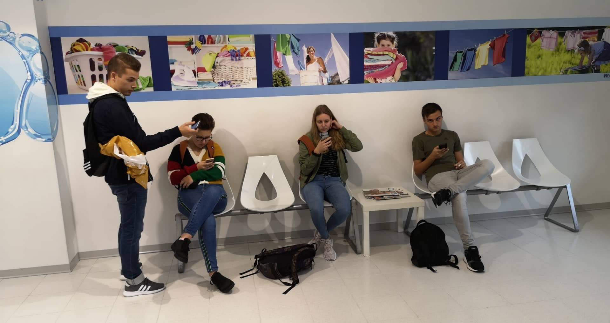 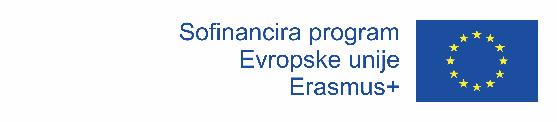 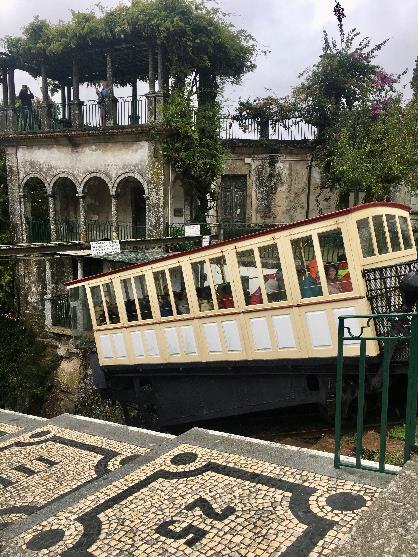 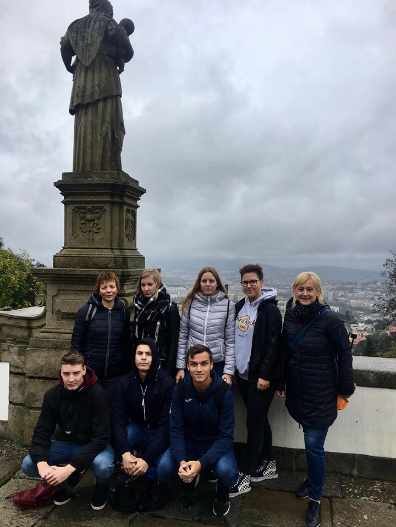 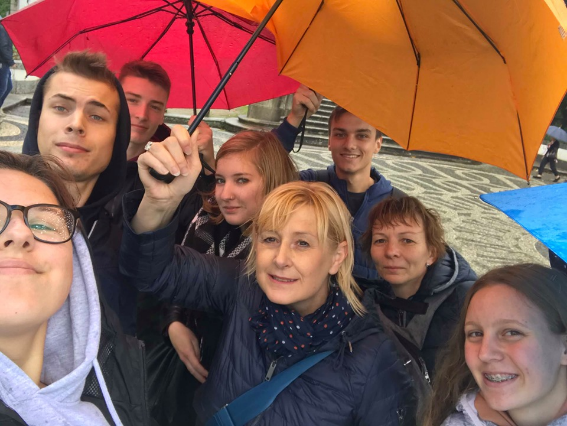 BRAGA
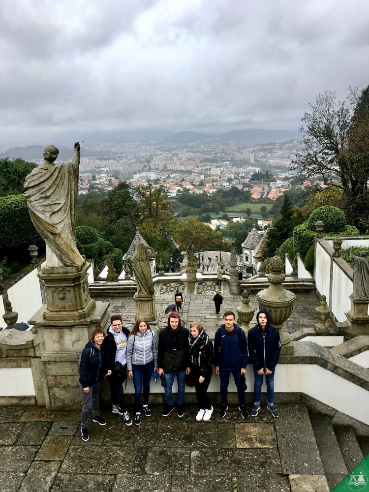 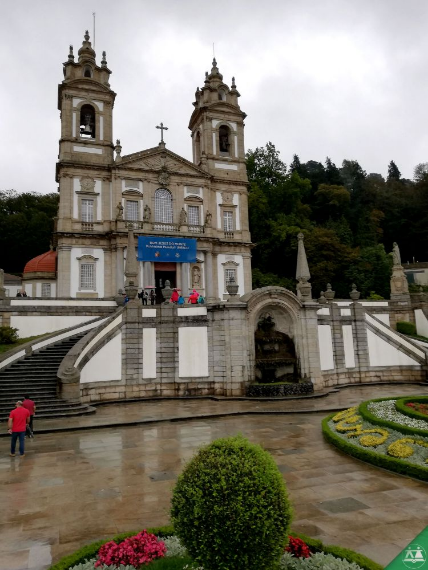 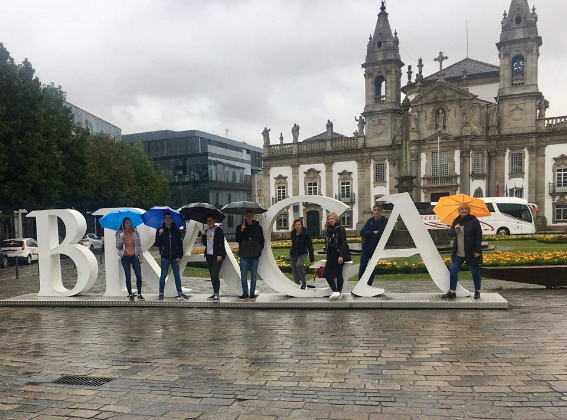 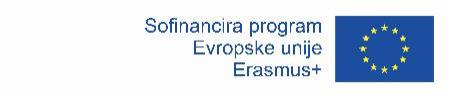 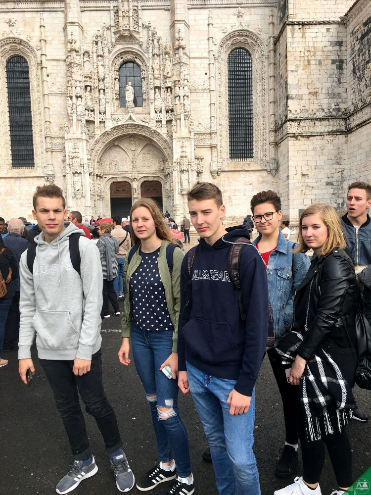 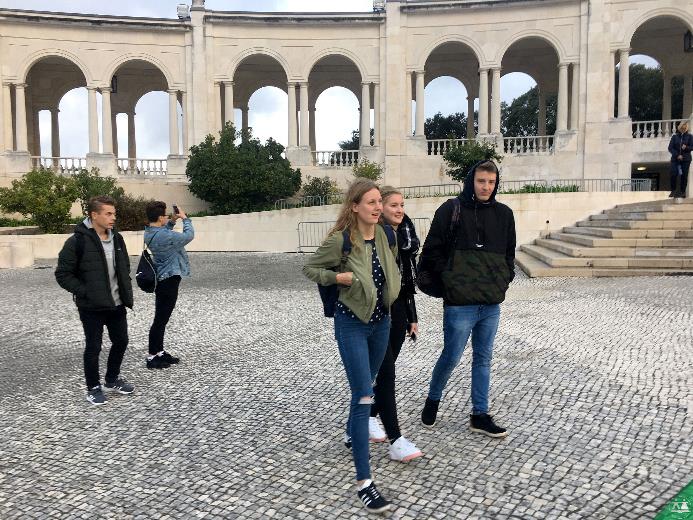 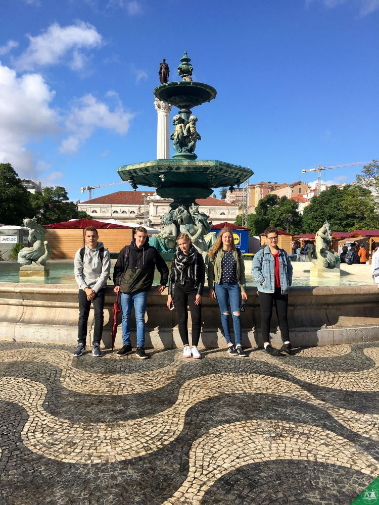 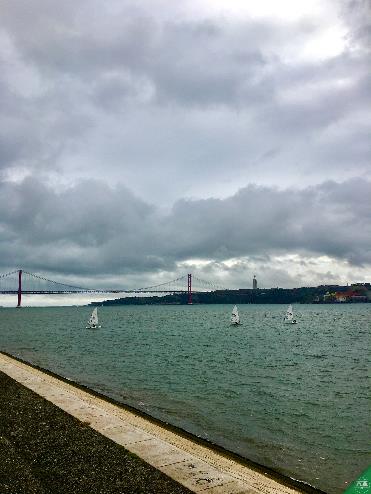 LIZBONA
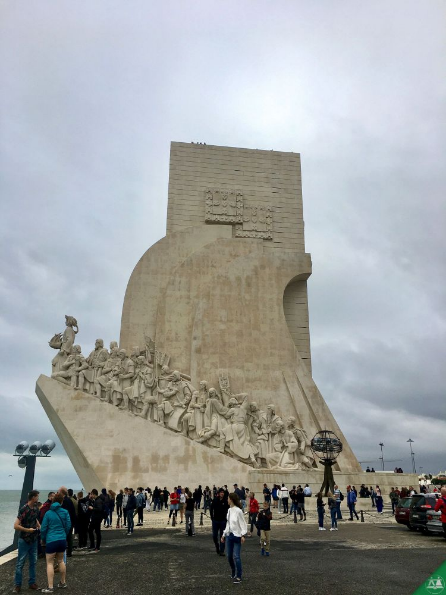 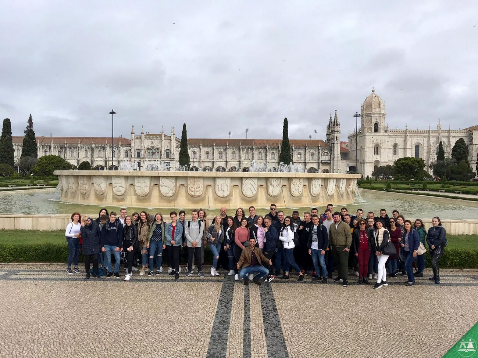 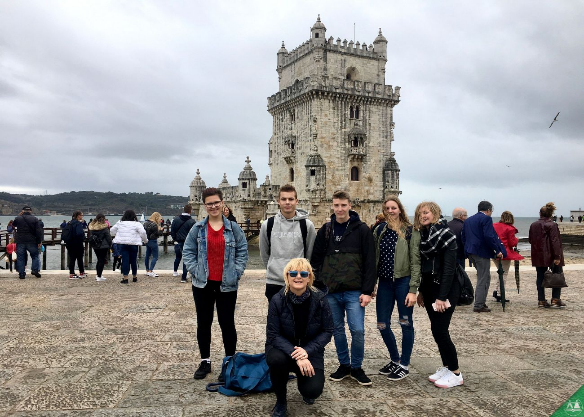 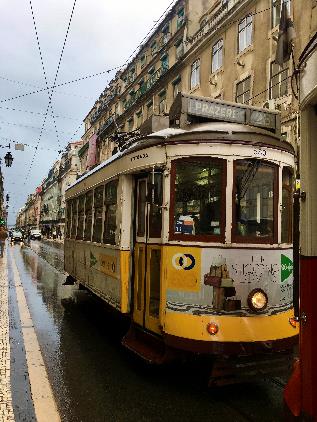 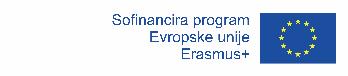 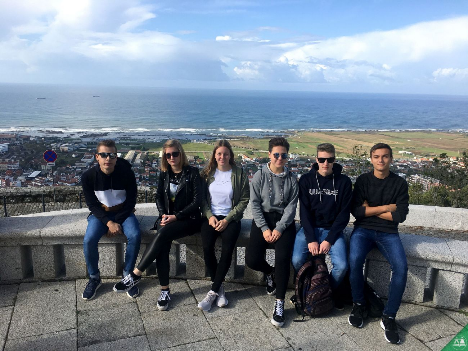 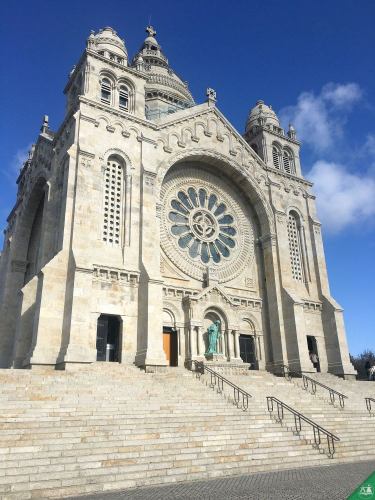 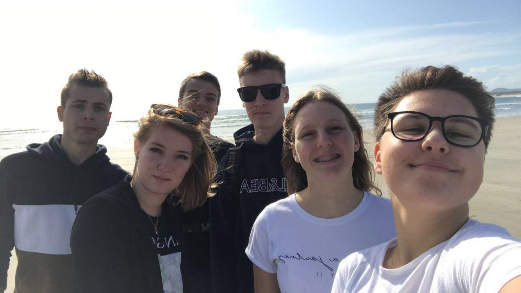 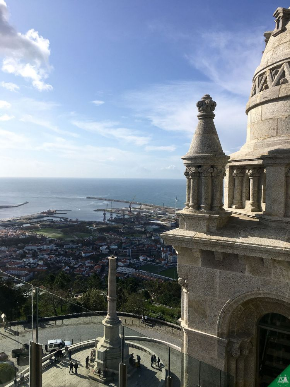 VIANA DO CASTELO
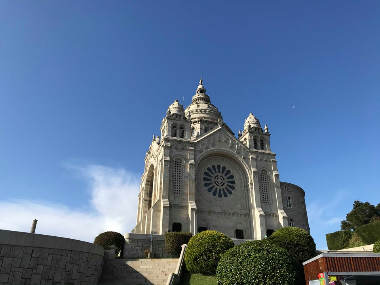 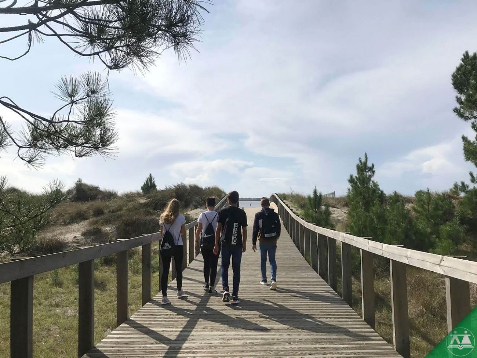 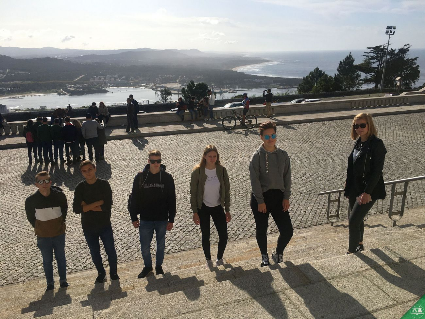 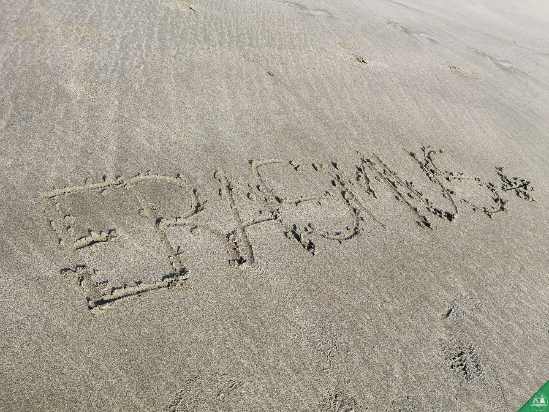 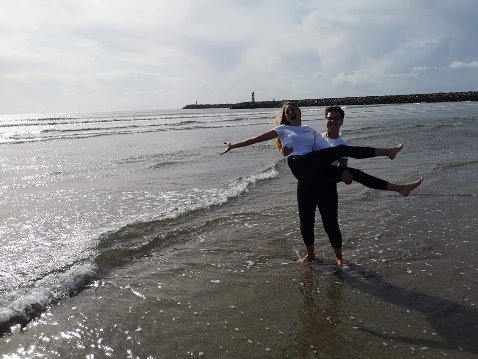 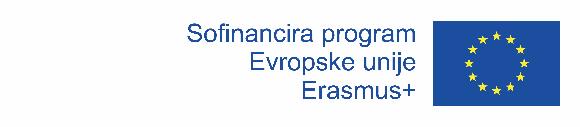 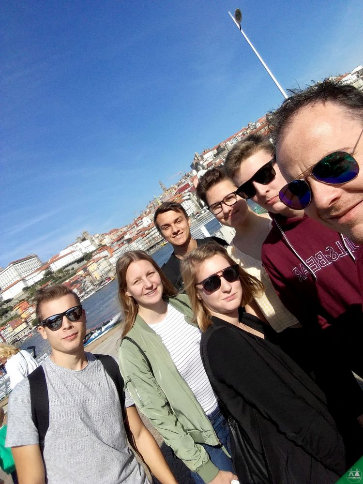 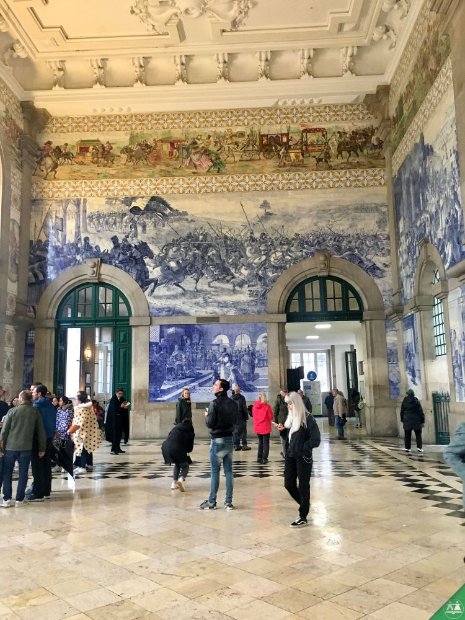 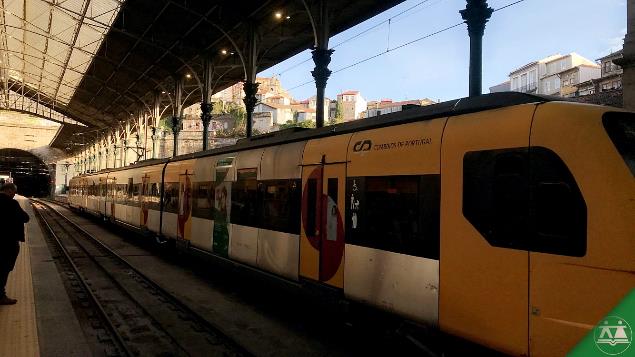 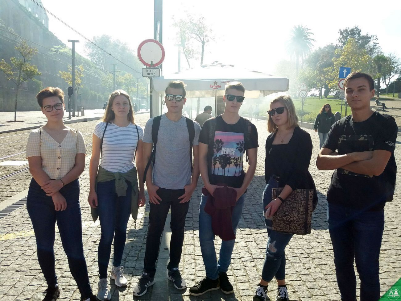 PORTO
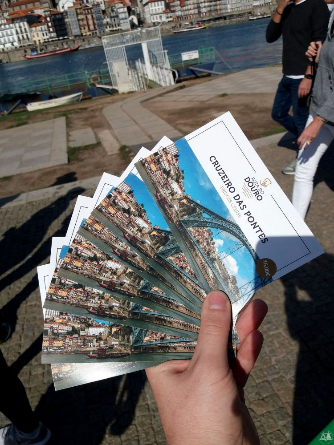 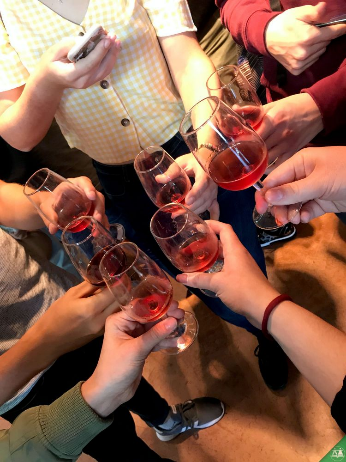 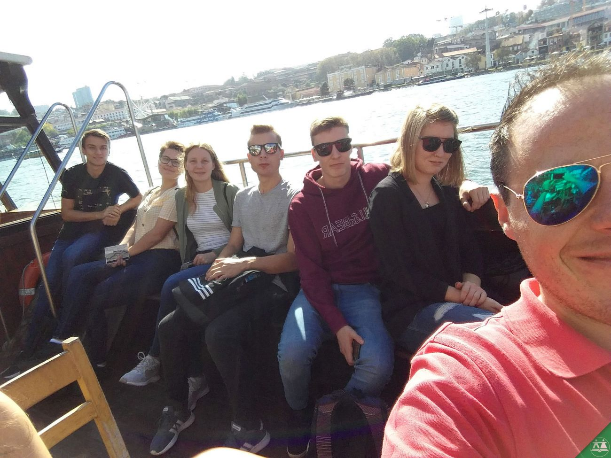 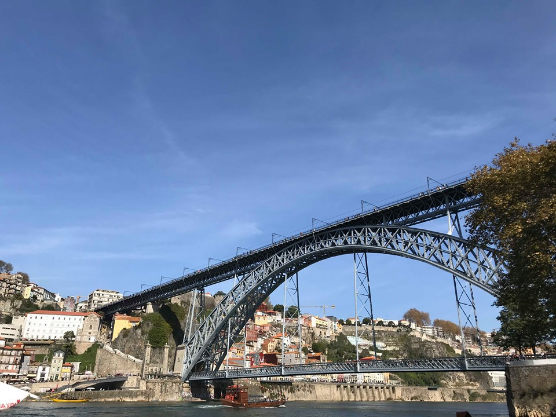 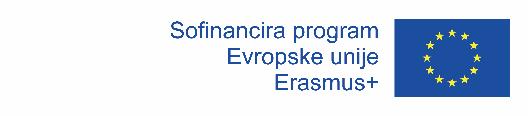 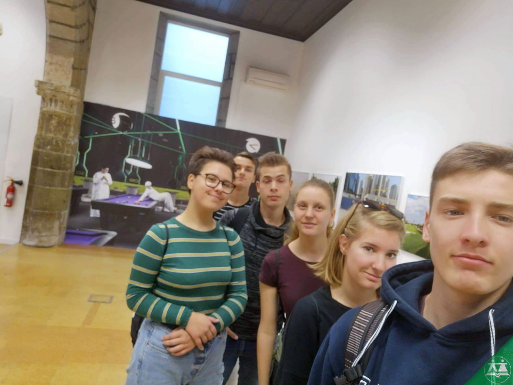 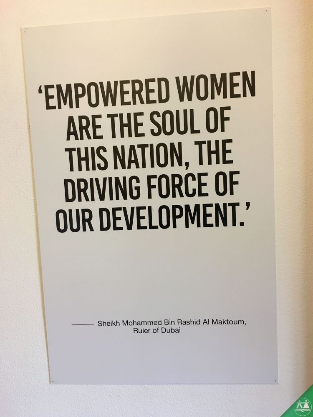 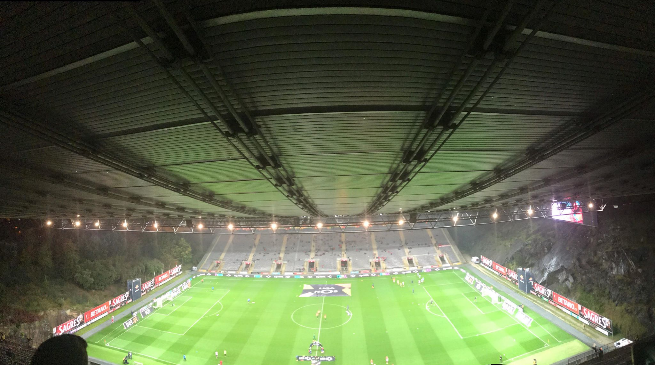 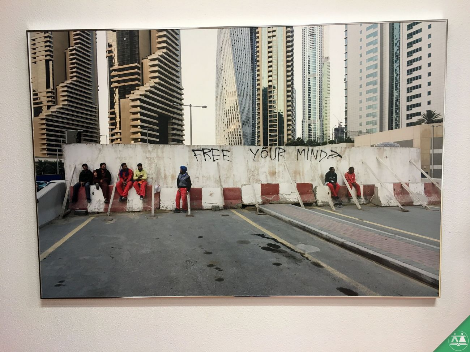 TEKMA & GALERIJA
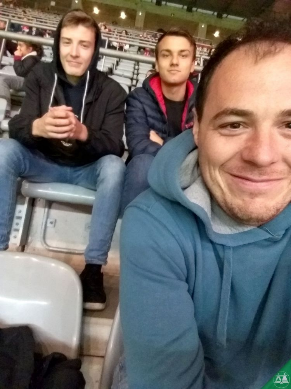 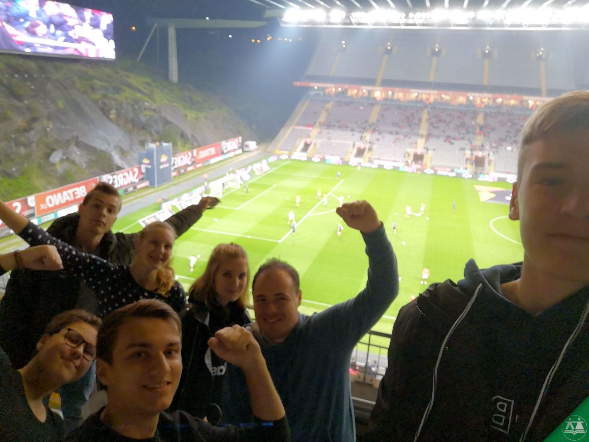 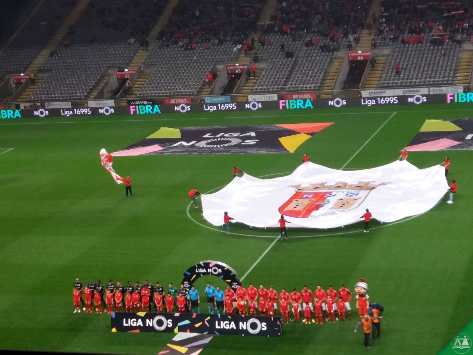 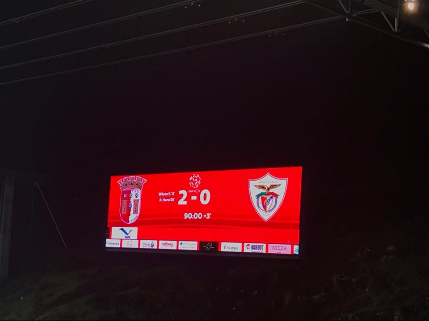 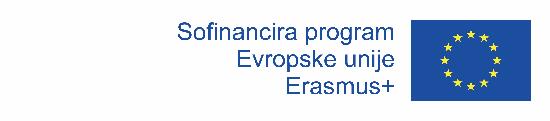 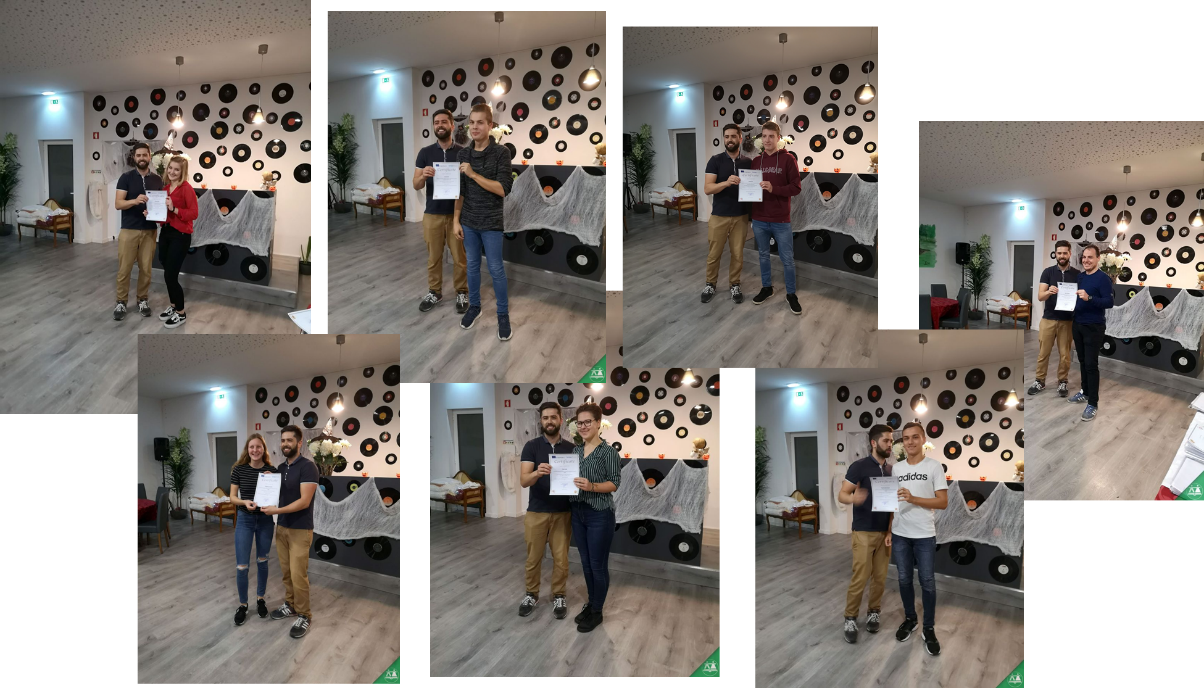 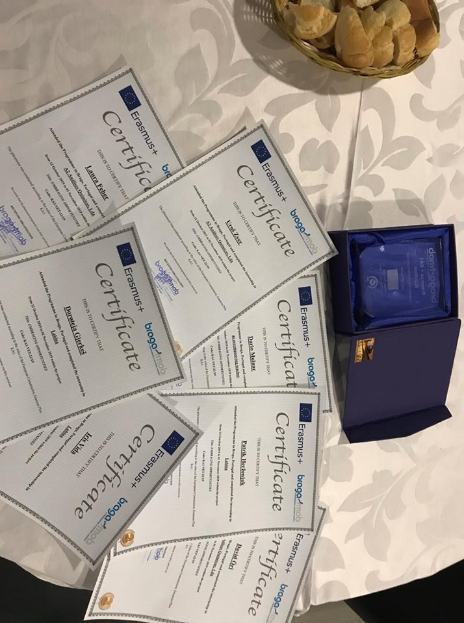 POSLOVILNA VEČERJA
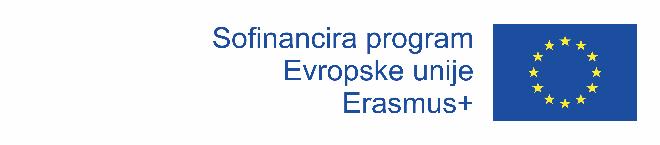 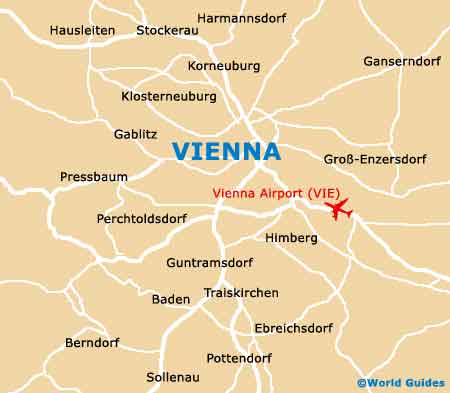 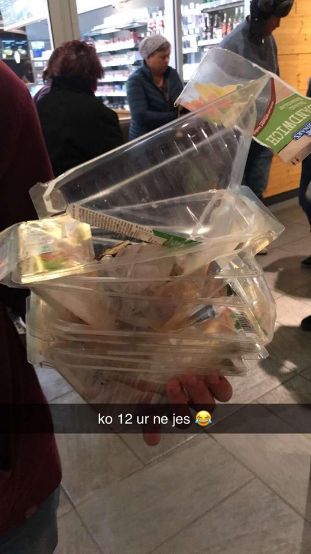 PORTO
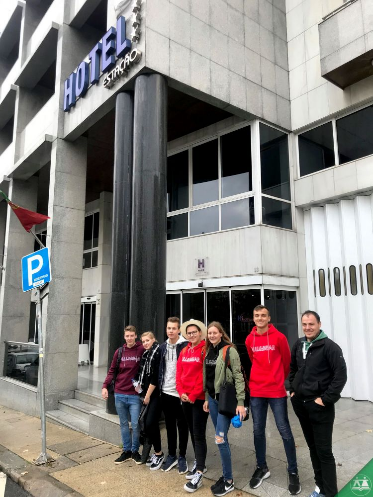 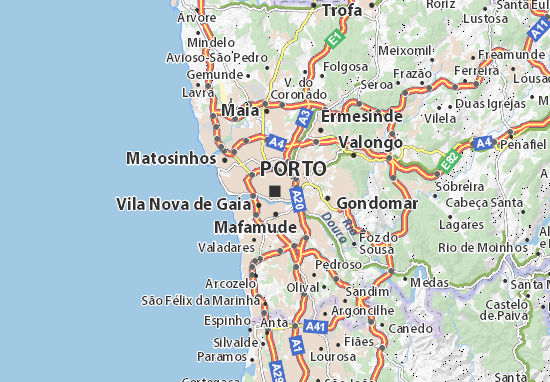 DUNAJ
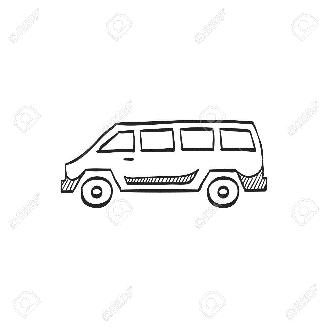 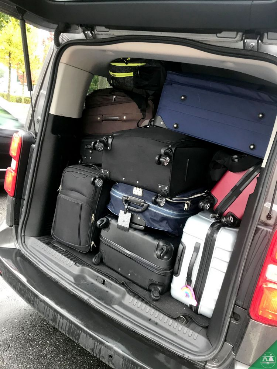 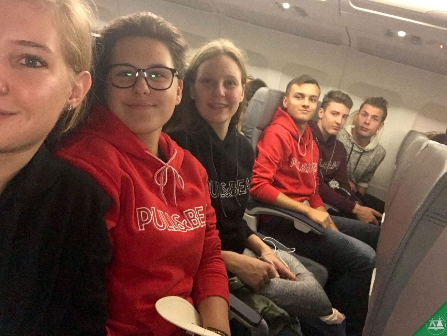 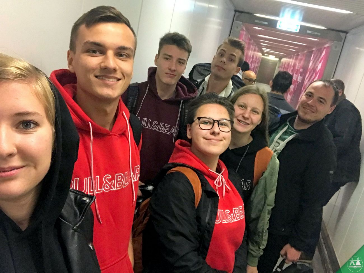 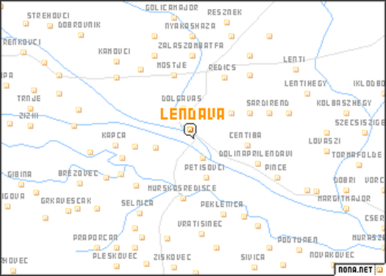 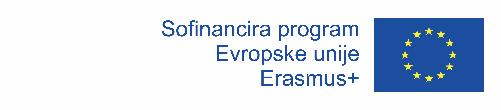 KAJ SMO SE NAUČILI, SPOZNALI, VIDELI?
Izboljšali jezikovne in poklicne veščine 
Spoznali poklic, drug slog življenja, novo kulturo, hrano
 
Pridobili nove veščine in izkušnje 
Videli mnoga mesta, znamenitosti, atlantski ocean

Spoznali drug drugega, spoprijateljili smo se in povezali
Postali bolj samostojni
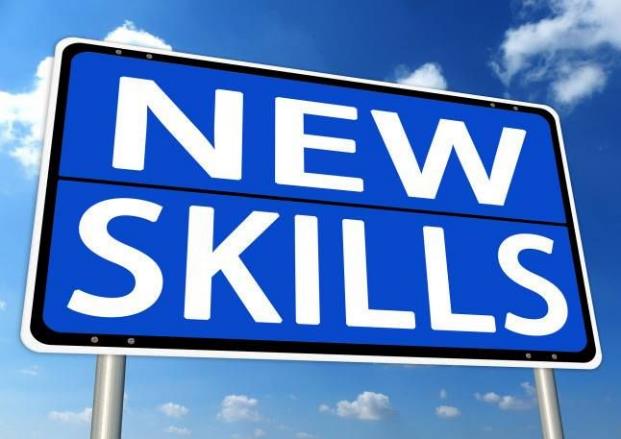 KAJ JE BILO DRUGAČE?
Boljše kot smo pričakovali
Ljudje zelo prijazni, pripravljeni pomagati
Sproščeno vzdušje
Dobra organizacija

ERASMUS+ MOBILNOST PRIPOROČAMO, ker 
Velika priložnost 
Odlična izkušnja
Širjenje obzorja
Še bolj cenimo to kar imamo doma
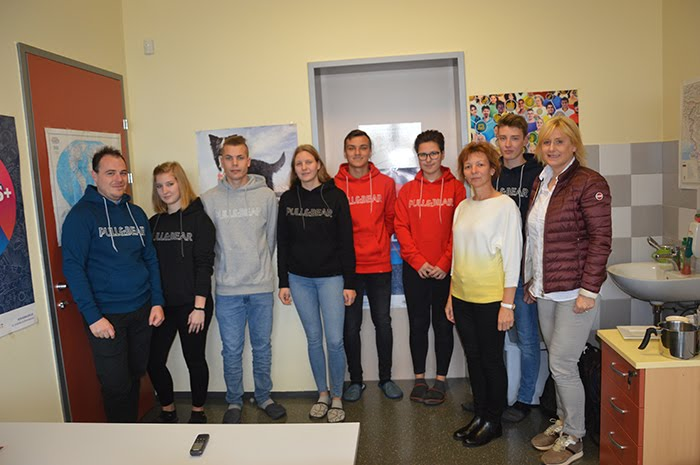 HVALA VAM
PROFESORICA LUČKA BAČIČ
PROFESORICA KATARINA FERENC
PROFESOR DARIO MOLNAR
RAVNATELJICA
PROFESORJEM, KI SO NAS PRIPRAVLJALI
STARŠEM
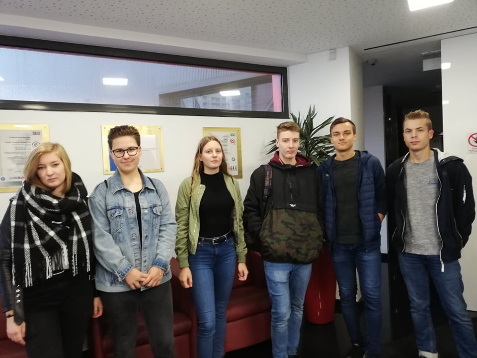 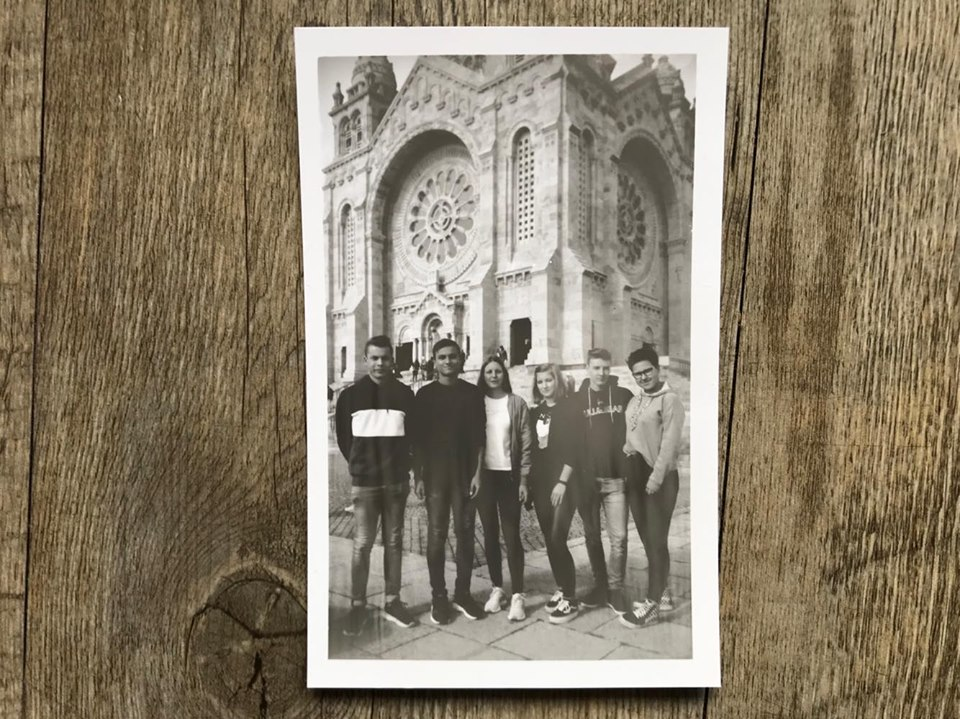 HVALA ZA POZORNOST